MSBP_LLM3 Literatura 3
1. přednáška



Mgr. Marcela Hrdličková
Struktura hodiny
1) Organizace kurzu
Přednášky
Možnost konzultací: Po 10:15 – 11:15 (PdF), St 9:45 – 10:45 (FF), po domluvě e-mailem
V ISu interaktivní osnova, v diskusním fóru vlákno pro komunikaci s vyučující (dotazy, nejasnosti, připomínky)
2) Podmínky ukončení kurzu
Zápočtový test – viz IS, v zápočtovém týdnu bude 1. termín
Součástí testu i prověření četby – viz seznam (v ISu)
3) Sekundární literatura a základní terminologie
4) Počátky evropské literatury pro děti a mládež
5) Počátky české literatury pro děti a mládež
Základní sekundární literatura
ČEŇKOVÁ, Jana a kol. Vývoj literatury pro děti a mládež a její žánrové struktury. Praha: Portál, 2006.
ŠUBRTOVÁ, Milena. Brněnské impulzy v literatuře pro děti. Z dějin světové literatury pro děti a mládež. Slavkov u Brna: Bedřich Maleček – BM Typo, 2007.
TOMAN, Jaroslav. Vybrané kapitoly z teorie dětské literatury. České Budějovice: Pedagogická fakulta Jihočeské univerzity,  1992.
DOROVSKÝ, Ivan – ŘEŘICHOVÁ, Vlasta a kol. Slovník autorů literatury pro děti a mládež 1. Zahraniční spisovatelé. Praha: Libri, 2007.
URBANOVÁ, Svatava. Meandry a metamorfózy dětské literatury.  Olomouc: Votobia, 2003.
URBANOVÁ, Svatava a kol. Sedm klíčů k otevření literatury pro děti a mládež 90. let XX. století. Olomouc: Votobia, 2004.
URBANOVÁ, Svatava – ROSOVÁ, Milena. Žánry, osobnosti díla. Ostrava: Ostravská univerzita, 2005.
(Další odborná literatura věnovaná teorii a historii literatury pro děti a mládež.)
Základní terminologie
Předpokládá se znalost terminologie v rozsahu publikace Jaroslava Tomana Vybrané kapitoly z teorie dětské literatury.
Intencionální X neintencionální literatura pro děti a mládež
Dětský aspekt
Etapy dětského čtenářství
Základní žánry dětského čtenářství, jejich typy a varianty
Základní funkce literatury pro děti a mládež
Světová literatura pro děti a mládež
Počátky evropské literatury pro děti a mládež
Souvislost s pojetím dětství
Dítě jako adresát literárního díla
Příčiny pozdního vzniku literatury intencionálně určené dětem:
1) kniha před vynálezem knihtisku luxusním zbožím
2) negramotnost
3) vysoká dětská úmrtnost
Bible jako hodnotná literatura pro děti
Konec 17. století – plnohodnotná literatura pro děti a mládež
Francouzské osvícenství
Charles Perrault (1628 – 1703)
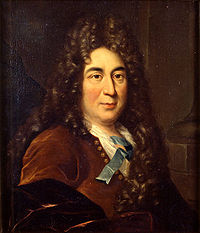 Francouzský prozaik a básník
Příběhy a pohádky ze starých časů s ponaučením (1697, později jako Pohádky matky Husy)
Mj. Červená karkulka, Kocour v botách, Popelka, Paleček
Marie Catherine d‘ Aulnoy (1650 – 1705)
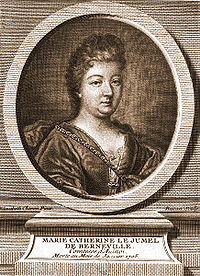 Francouzská baronka, prozaička
Osm svazků pohádek – mj. Modrý pták, Bílá kočka, Laň v lese
Často vydávána s Perraultem
Jeanne Marie Leprince de Beaumont (1711 – 1780)
Pohádky bez veršovaných závěrečných poučení
Mj. Kráska a zvíře
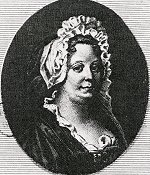 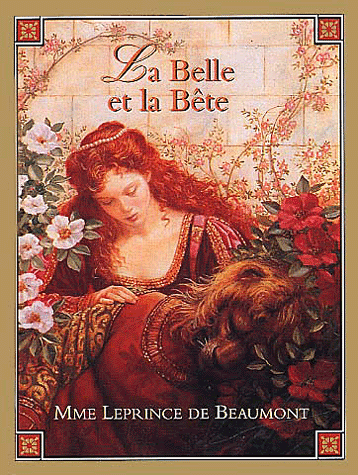 Fénelon (1651 – 1715)
Vlastním jménem François de Salignac de la Monthe
Příběhy Telemachovy (1699)
Pedagogický román
Volně navazuje na 4. zpěv Odyssey
Oslava rozumu (postava Mentora)
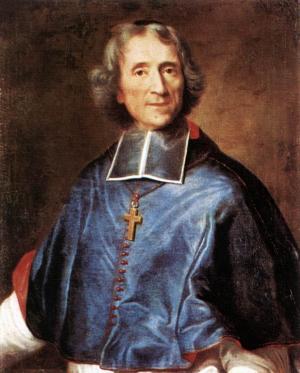 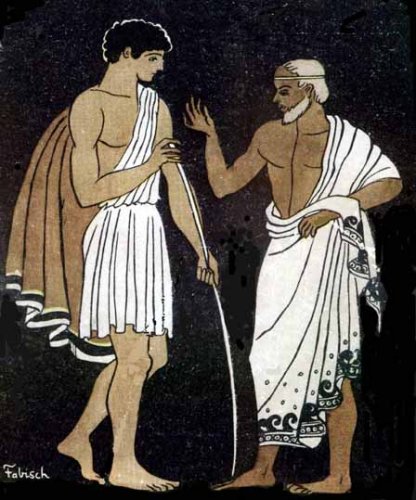 Jean-Jacques Rousseau (1712 – 1787)
Samouk, tajemník a vychovatel
Věnoval se hudbě
Spolupráce s Voltairem a Diderotem
Emil aneb O výchově (1762)
Pedagogický román
Rady pro rodiče, učitele, vychovatele
Výchova prožitkem
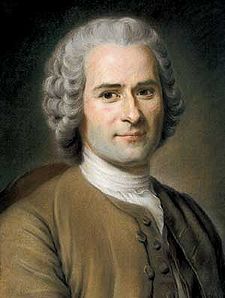 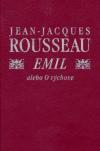 Anglické osvícenství
Jonathan Swift (1667 – 1745)
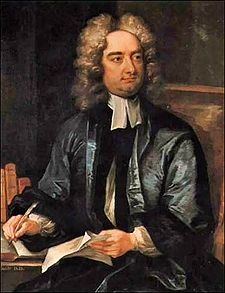 Anglikánský duchovní
Cesty k rozličným dalekým národům světa, ve čtyřech částech, od Lemuela Gullivera (Gulliverovy cesty, 1726)
Satirický fantastický fiktivní cestopis
4 dílný alegorický román – pro děti neintencionálně první dva díly
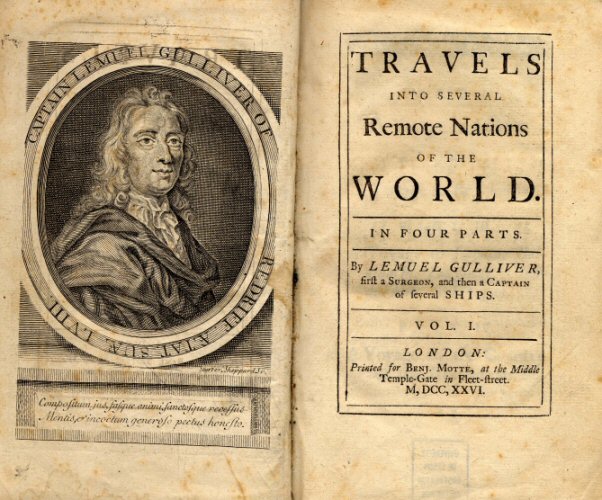 Daniel Defoe (1660 – 1731)
Obchodní, prozaik
Život a podivuhodná a překvapující dobrodružství Robinsona Crusoea, námořníka z Yorku, který zcela sám prožil osmadvacet let u amerického pobřeží nedaleko velké řeky Orinoco na neobývaném ostrově, na jehož břehy byl vržen následkem ztroskotání, při němž až na něho zahynula celá posádka, se zprávou o neméně podivuhodném způsobu, jímž byl nakonec osvobozen piráty (Robinson Crusoe, 1719)
Fiktivní autobiografie
3 díly
Řada adaptací:
Joachim Heinrich Campe (1746 – 1818): Mladší Robinson (1779)
Česká adaptace Josefa Věromíra Plevy (1899 – 1985)
Od konce 18. do 19. století
Didaktizující a moralizující tvorba
Např. Sophie de Ségur (1799 – 1874)
Nehody malé Žofie (1859)

Heinrich Hoffmann (1809 – 1894)
Pokus vymanit se
Struwwelpeter (1845, Ježipetr)
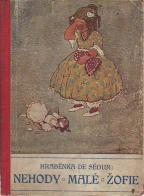 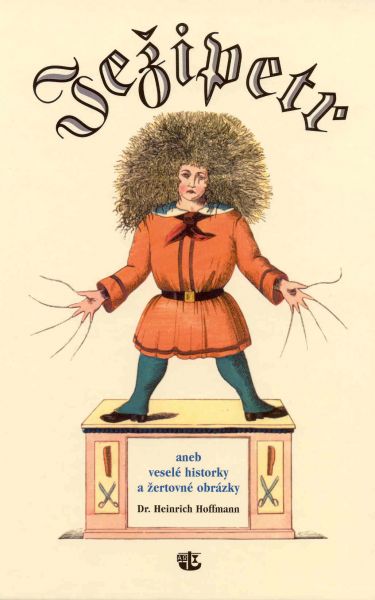 Počátky literatury pro děti a mládež v českém prostředí
Ze staršího písemnictví:
Tomáš Štítný ze Štítného
Jan Amos Komenský: Svět v obrazech
Doložené počátky skutečné literatury pro děti a mládež: vláda Marie Terezie a Josefa II.
Dlouhá převaha moralizujících nebo sentimentálních děl, později adaptací z německého prostředí
Od 20. let první české slabikáře
čeština jako vyučovací jazyk
Postupný odklon od didaktismu  zumělečťování dětské literatury